TAGUCHIHO METODY – ZTRÁTOVÉ FUNKCE
Mgr. Jiří Mazurek, Ph.D.
Taguchiho metody
dr. Genichi Taguchi (*1.1.1924, +2.6.2012)
Taguchiho metody lze rozdělit na metody používané přímo ve výrobním procesu (online) a v předvýrobních etapách (offline). 
Online metody:
ztrátová funkce (loss function). 

Taguchiho ztrátové funkce se snaží číselně popsat finanční ztráty, spojené s výrobou sice v rámci tolerance, ale ne pro ideální hodnotu.
Taguchiho metody představovaly v době svého zavedení do praxe nový pohled na problematiku výroby. Byla totiž dlouho vžitá představa, že pokud sice absolutní přesnosti není dosaženo u dané charakteristiky požadovaného produktu, ale tato charakteristika se pohybuje v určitých přijatelných mezích, je vše v pořádku, a uživatel produktu tak finančně nic nepocítí. S takovým názorem ovšem Taguchi nesouhlasil a pomocí matematicky jednoduchých ztrátových funkcích začal měřit ztráty vzniklé i při sebemenší odchylce od ideálního stavu.
Ztrátové funkce
Taguchiho metody založené na ztrátových funkcích se snaží měřit ztráty, které vznikají odběrateli výrobků a služeb tím, že dodavatel těchto produktů není schopen dodržovat se stoprocentní přesností požadavky odběratele. (Je totiž z fyzikálních důvodů většinou nemožné dosáhnout absolutní přesnosti. 
Spojení kvality s náklady pomocí Tachuchiho ztrátové funkce (Taguchi loss function) bylo hlavní výhodou v jakostním inženýrství a stejně tak i při schopnosti plánovat náklady.
Pro výrobu je důležité vědět
1. U každého výrobku je sledována jeho určitá charakteristika (např. rozměr, váha, mechanické, chemické, estetické nebo jiné vlastnosti). Podle této charakteristiky posuzujeme kvalitu dotyčného výrobku. 
2. Charakteristika z předchozího bodu má stanovenu jistou optimální hodnotu T, tzv. cílovou hodnotu (Target value). 
3. Nekvalita výrobku se projevuje odchylkami sledované charakteristiky od T. 
4. Jakákoliv odchylka od T představuje určitou finanční ztrátu, která se projeví u odběratele zvýšenými náklady na provoz výrobku, jeho údržbu, opravy, ekologii apod.
Princip
Jakákoliv odchylka od T je projevem nekvality a přináší odběrateli finanční ztráty. Ty jsou tím větší, čím vzdálenější je dosažená úroveň ukazatele kvality od T. 

Je to ztráta za nekvalitu v rámci tolerance.
Ztrátová funkce
Graf ztrátové funkce
Grafem uvedené funkce je parabola, hodnota parametru d představuje funkční toleranci.
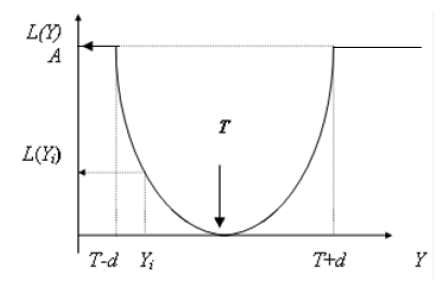 Jiný tvar rovnice
Příklad
Napište rovnici ztrátové funkce, je-li funkční tolerance d = 5 a mezní ztráta A = 2.
Příklad – řešení
Průměrná ztráta
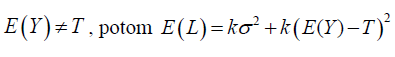 Základní rovnice které používá Taguchiho metoda
ZTRÁTOVÉ FUNKCE PRO RŮZNÉ TYPY TOLERANCÍ
Symetrická N-tolerance
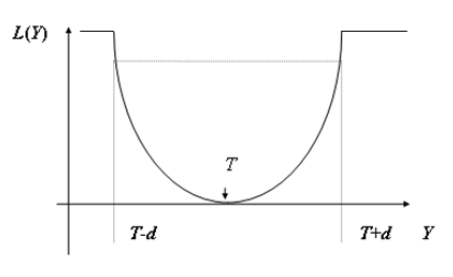 Nesymetrická N-tolerance
Zde má toleranční interval tvar (T - d1, T + d2). 
Maximální ztráty A1, A2 jsou obecně různé:
Například dosažení požadovaného průměru kovového kola nad úrovní T+d2 lze upravit zbroušením kola, kdežto nedodržení cílové hodnoty kvůli nedosažení T-d1 nikoliv, takže ztráta je pak větší. 
Na intervalu (T-d1, T) jde o rovnici pro k1= A1/ d12. 
Na intervalu (T, T+d2) jde o rovnici pro k2= A2/ d22
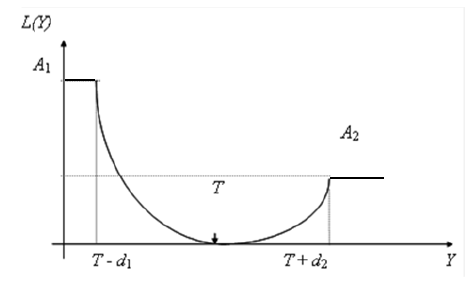 Tolerance typu S (Small)
U tolerance typu S platí: sledovaná charakteristika produktu Y je tím lepší, čím je menší. Ideálem je cílová hodnota T = 0.
Příkladem veličiny Y s tolerancí S může být například drsnost povrchu, nebo nečistota v ovzduší, kde je stanovena jen horní přípustná hranice USL = Upper Specification Limit
Od jisté hranice – od horní přípustné meze – je pak ztráta rovna hodnotě A. Zde opět platí: na intervalu (0, USL) má funkce rovnici k = A/USL2.
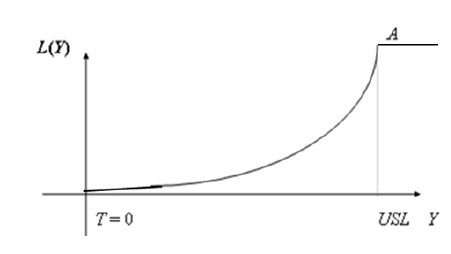 Tolerance typu L (Large)
Příklad
Při výrobě hřídelí je jejich předepsaný rozměr 150 mm a tolerance je 4mm. Nedodržení tolerance způsobí ztrátu 40 Kč. Určeme průměrnou ztrátu a porovnejme ztráty za nekvalitu u dvou výrobců: první se spokojí s dodržením tolerance, druhý usiluje o maximální přiblížení k optimální hodnotě T. Předpokládejme přitom, že v průměru je předepsaný rozměr dodržen.
Příklad – řešení
Průměrná ztráta za nedodržení T:
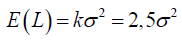 Příklad – odhad parametru sigma
Usiluje-li druhý výrobce o to, aby co nejčastěji dosahoval hodnoty T =150 znamená to, že odchylky Y od této hodnoty mohou být rozděleny podle Gaussovy křivky - nejčetnější je hodnota T = 150 a čím je odchylka Y od T větší, tím je hodnota méně četná:


Pokud jde o prvního výrobce, ten se pouze spokojuje s dodržením tolerance, v tolerančním intervalu (T - 4, T + 4) = (146, 154) může mít Y hodnotu v kterémkoliv místě se stejnou četností. Lze tedy předpokládat, že Y má rovnoměrné rozdělení na tomto intervalu:
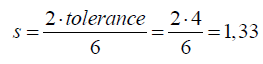 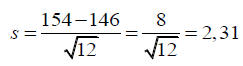 Příklad – výsledek
Poučení z příkladu
Je vidět, že filozofie „stačí dodržovat toleranci“ není správná, neboť ztráty za nekvalitu jsou dokonce třikrát větší. 
Poznamenejme, že výsledek je vždy vyjádřen ve sledované měně/ks produkce, tj. v našem případě v kč/ks.
Kdo může za ztráty?
Z rovnice 



je zřejmé, že průměrné ztráty za nekvalitu závisejí nejen na rozptylu, ale samozřejmě také na A a d. 
Jestliže velikost rozptylu je dána dělníkem, pak parametry A a d stanoví konstruktér. Ten by měl navrhnou výrobek tak, aby byl robustní, tj. odolný vůči nepřesnostem výroby.
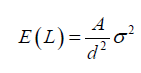 Děkuji za pozornost